Towards a Structural BiologyWork Bench
Chris Morris, STFC / CCISB
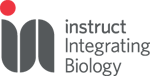 INSTRUCT & Structural Biology
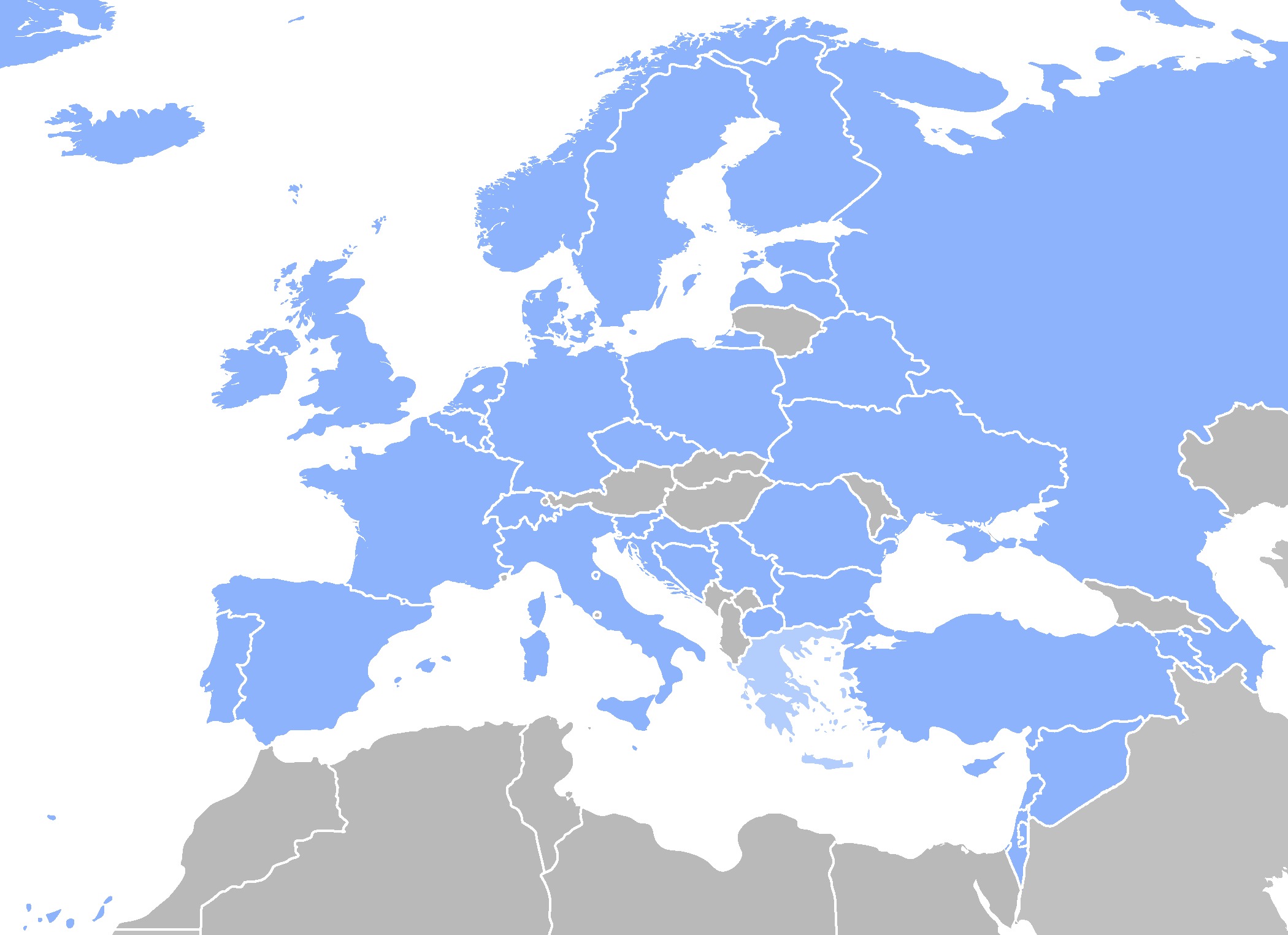 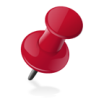 Instruct is a distributed Research Infrastructure serving a large user community (including NMR (WeNMR), X-ray, SAXS, cryo-EM)

129 infrastructure platforms, 11 networks hosted on the hub, 10 countries full Instruct members, 2 affiliate, 4 in progress

Providing large scale and cutting edge technologies for structural biology beyond the reach of many national resources

Moving toward ERIC (expected 2015)
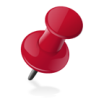 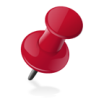 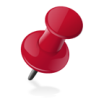 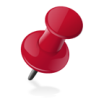 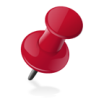 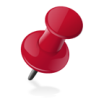 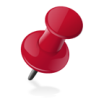 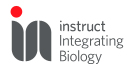 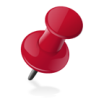 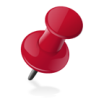 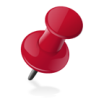 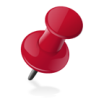 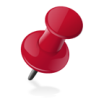 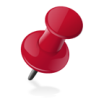 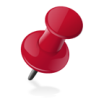 www.structuralbiology.eu
Structural Biologistsare mature computer users
Protein Data Bank
Log new entries by year
First use of digital computers in 1940s
New scientific goals
Larger macromolecular machines
Membrane association
4D
Transient interactions
Confirmed by survey
73% at Instruct AGM working on eukaryotic rather than prokaryotic systems
84% working on complexes rather than single gene products
Each research team routinely uses three-four different techniques
73% found it hard to combine software tools for different techniques in integrated workflows
306/324 agree  " If a web portal offers integrated access to data archives and to processing software, I will use it".
New experimental methods
Combined techniques
not always an expert
Small samples
Data noisy and incomplete
Deliver results to other life scientists
New data challenges
Data volume:
Combined output of European SB facilities > LHC
XFEL will double it
Some datasets too big to move economically
Improve archiving of data and metadata 
Improve automated pipelines for MX
… create pipelines for other techniques
Provenance
Keywords, version numbers
Combined algorithms 
Quality indications
Crowdsourcing from the middle tier
Community includes:
Life scientists who use computers 
End user programmers
Algorithm developers
Must be easier to compose existing services to make a new web page
Google widgets / BioJS / Web Components
Semantic web
Cost of user management
Reinvent nothing
Existing best practise includes:
weNMR
PaNData
Diamond: pipelines and archives
Scipion
Data Life Cycle Lab
Integration, not competition
Structural Biology Work Bench
Seamless data transfer between stages
Accumulate metadata without user intervention
No installation effort
Extensible
Project view, not visit view

Data management should be combined with data processing
Work packages
a distributed file system 
a rigid body docking service that can use a variety of experimental evidence 
an atomistic structure solution service that can use a variety of experimental evidence 
a toolkit for making new active web pages that address new scientific questions 
a construct design service 
scientific collaborations, which validate the work in progress by putting it to use
Developing infrastructures
Understand context of use
Detailed requirements
User experience design
Service architecture
Develop
… hand in hand with pilot research projects
Seek feedback

users need to become much more directly involved in strategy, coordination and innovation in each of the e-Infrastructure components. This implies that users also need to be empowered to drive the direction of e-Infrastructure service. To this end, the funding for service delivery should be channelled through the users, rather than directly to the service delivery organisations. 
e-IRG White Paper 2013
VRE for Instruct?
Participants welcome
References
Biasini et al. (2013). Acta Cryst. D69, 701-709. 
Gutmanas et al. (2013). Acta Cryst. D69, 710-721.  
Karaca, E. & Bonvin, A. M. J. J. (2013). Acta Cryst. D69, 683-694.  
Marabini, et al. (2013). Acta Cryst. D69, 695-700.  
Morris, C. & Segal, J. (2012). IEEE Software, 29, 9-12.  
Perrakis et al.  J. Struct. Biol. 175, 106-112.
DiMaio et al., Nature Methods, Improved protein crystal structures at low resolution by integrated refinement with Phenix and Rosetta, in press
https://www.structuralbiology.eu/sites/default/files/Instruct_Software_Survey.pdf
Part of life of structure data
CCP4GUI2
PDB
Local 
Store
Xia2
PiMS
End user
MrBump